Graphs and Algorithms (2MMD30)
Lecture 5

Introduction to Exponential Time:
Clever Enumeration
1
Overview of Today
Introduction
CNF-Sat
3-coloring
Vertex Cover + Definition of FPT
Cluster Editing
Feedback Vertex Set
Subset Sum
2
Exponential time
Many problems NP-complete
How fast can solve in worst-case?
sometimes all else fails
Exponential time isn’t too bad sometimes (FPT)
interesting algorithmics.
3
CNF-Sat
4
CNF-Sat
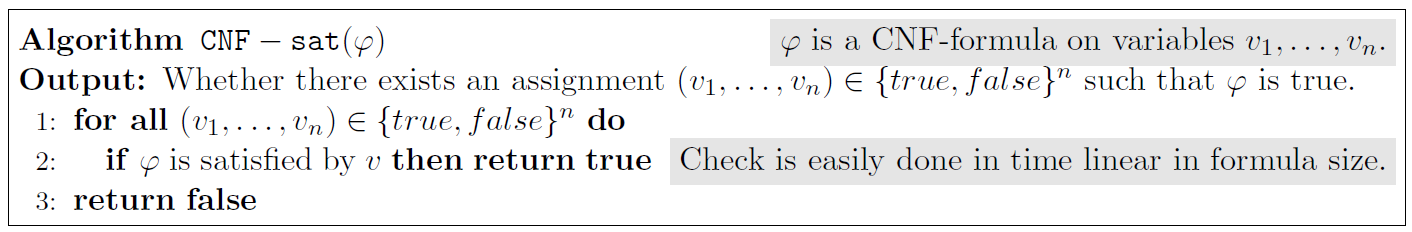 5
*footnotes will not be examinated
3-coloring in O(2n(n+m)) time
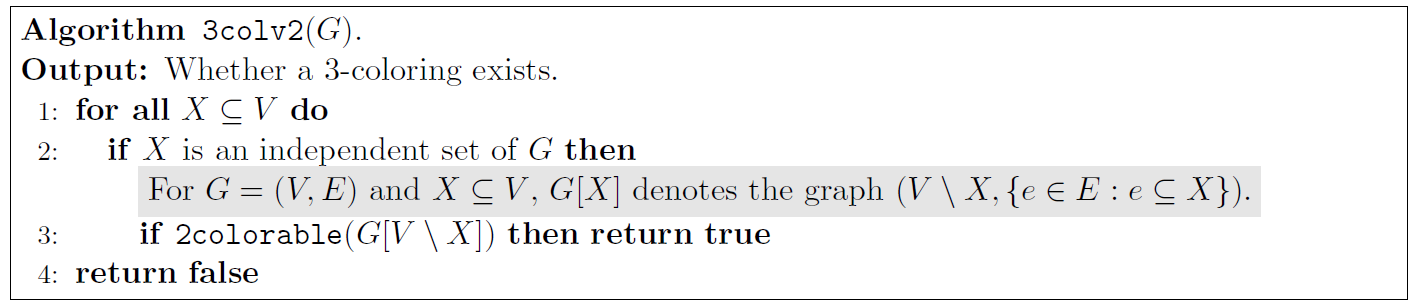 Not 2-colorable
6
3-coloring in O(2n(n+m)) time
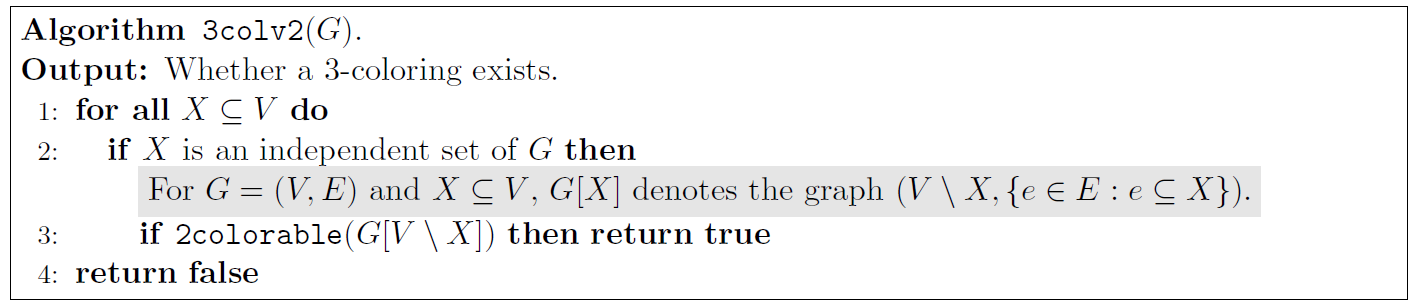 2-colorable
7
3-coloring in O(2n(n+m)) time
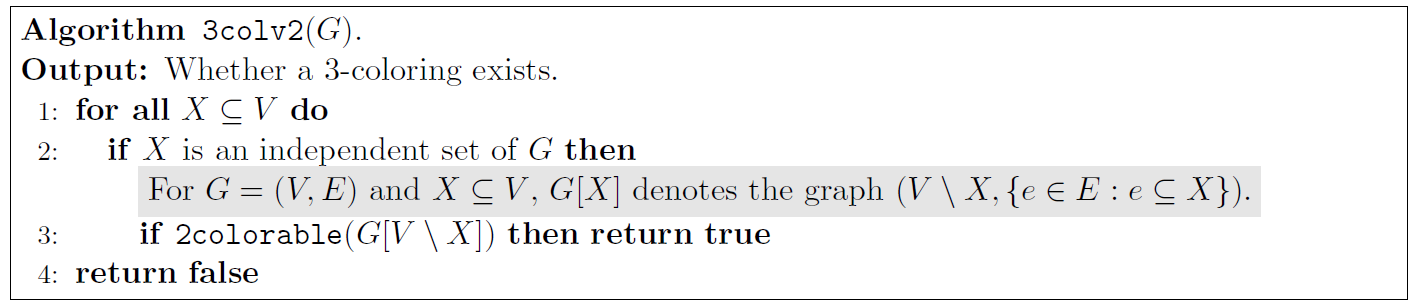 2-colorable
8
3-coloring in O(2n(n+m)) time
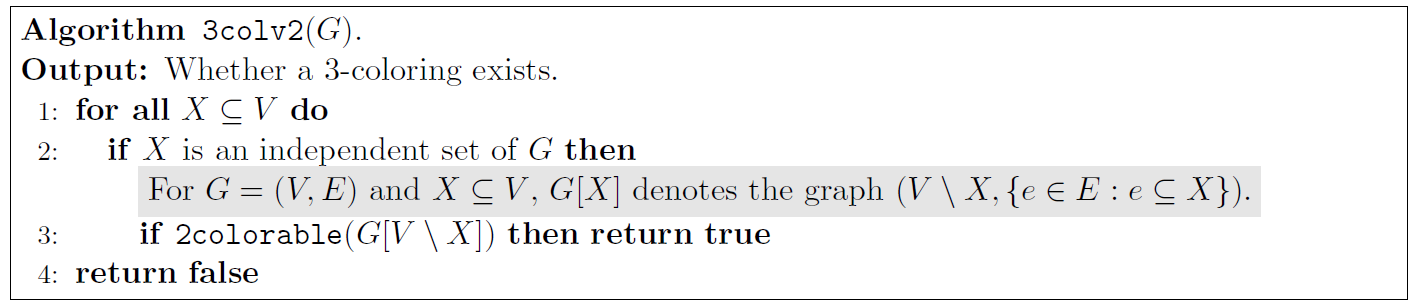 2-colorable
9
Vertex Cover
10
Vertex Cover
11
First algorithm for vertex cover
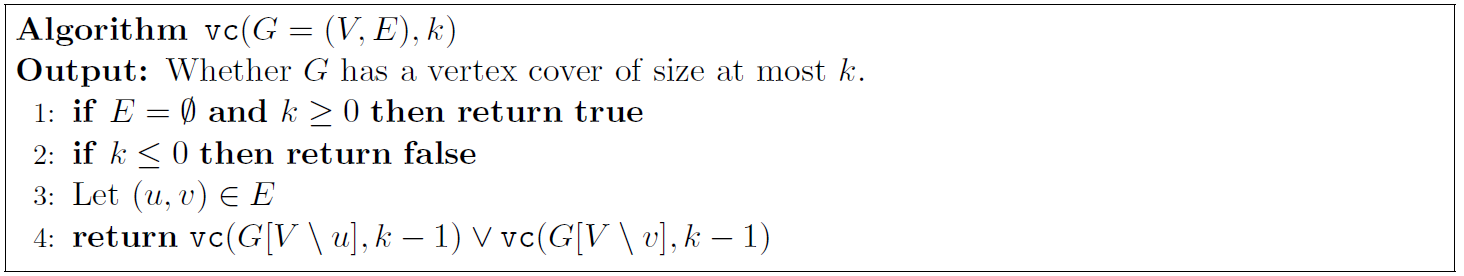 12
…
v
w
6
…
v
w
7
…
v
w
6
…
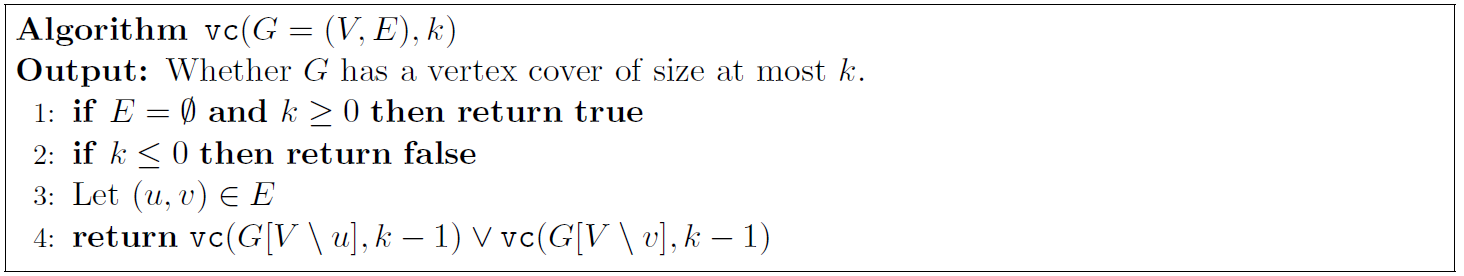 13
Time Bound and Branching tree
Depth at most k
Number of leaves at most 2k
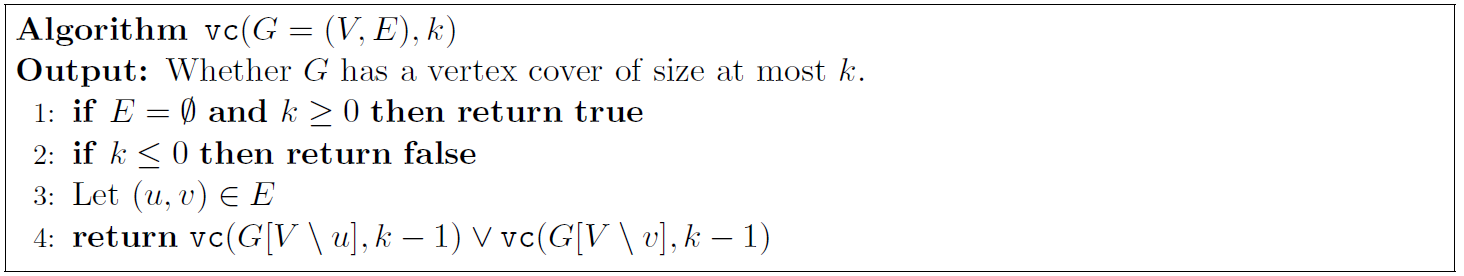 14
Parameterized Complexity
So, vertex cover parameterized by k is FPT
15
Second algorithm for vertex cover
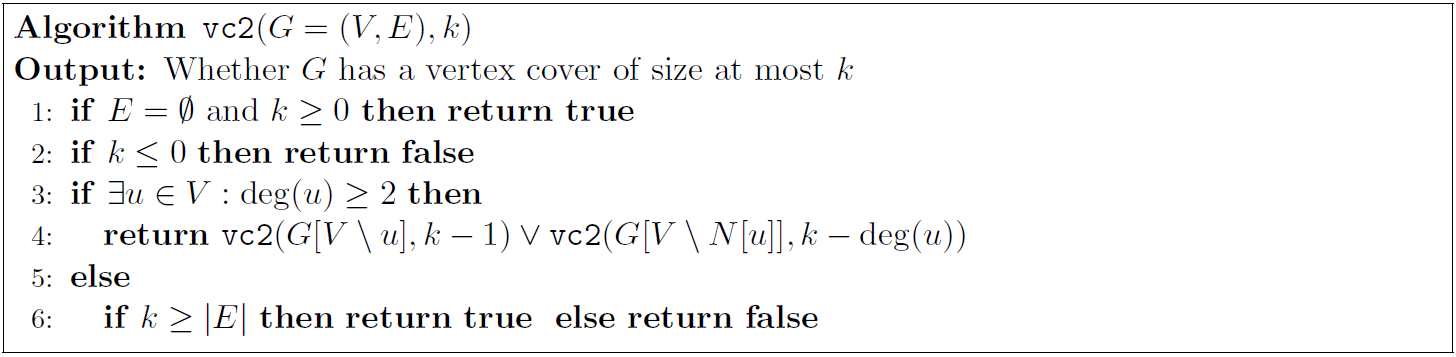 16
…
v
6
…
7
…
2
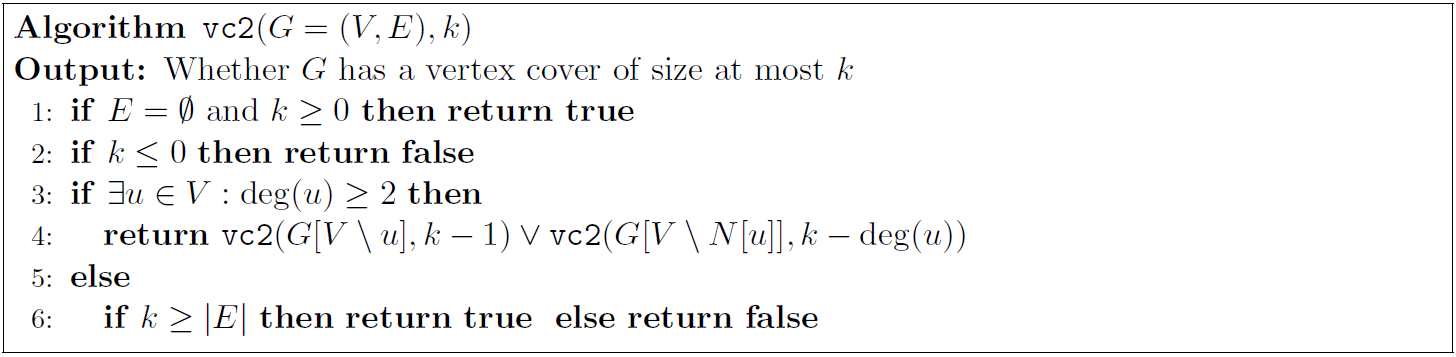 17
…
Time Bound and Branching tree
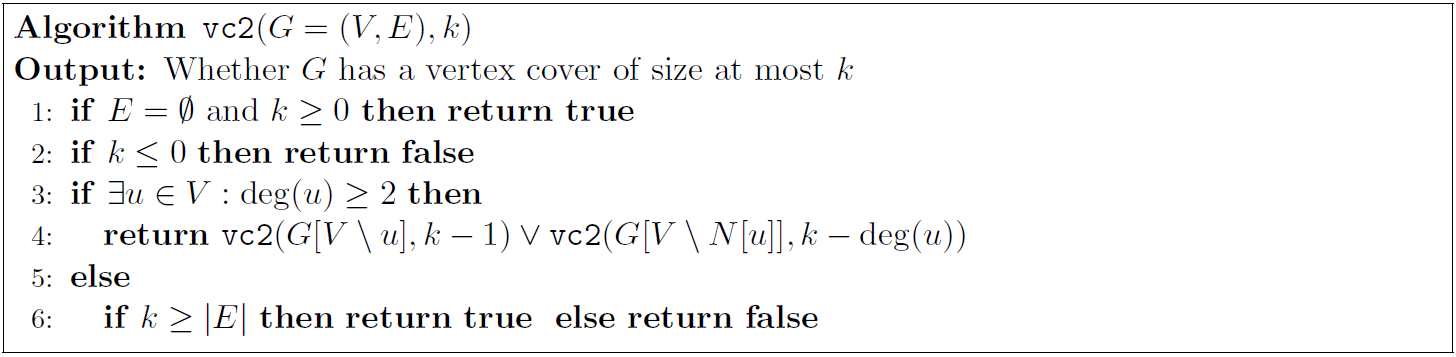 18
Time Bound and Branching tree
(want)
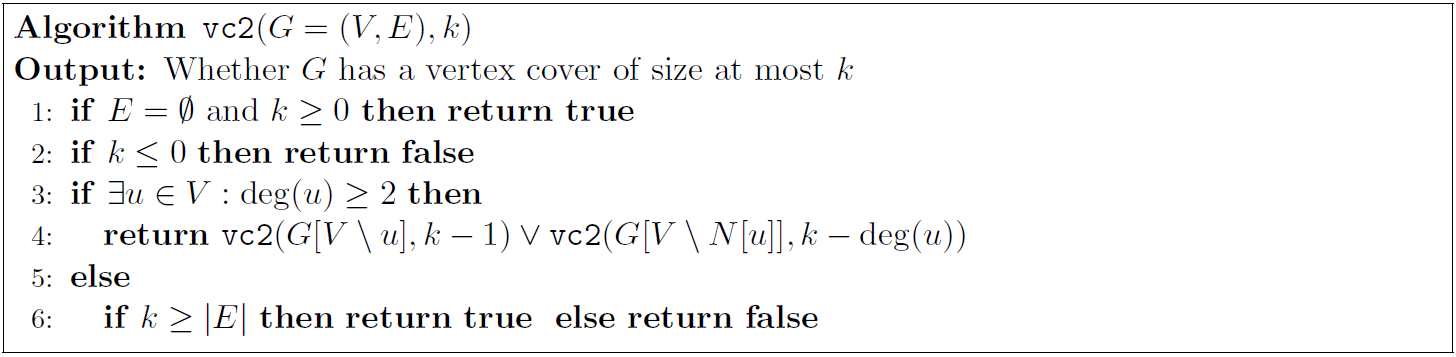 19
Cluster Editing
Given graph G=(V,E), a cluster editing of size k is a set of k `modifications’ to G, such that each connected component is a clique (cluster graph),
modification: addition of deletion of an edge.
Models biological questions: partition species in families, where available data contains mistakes
NP-complete.
Example with k=4:
20
Cluster Editing via induced P3’s
u
v
w
21
Cluster Editing via induced P3’s
u
v
w
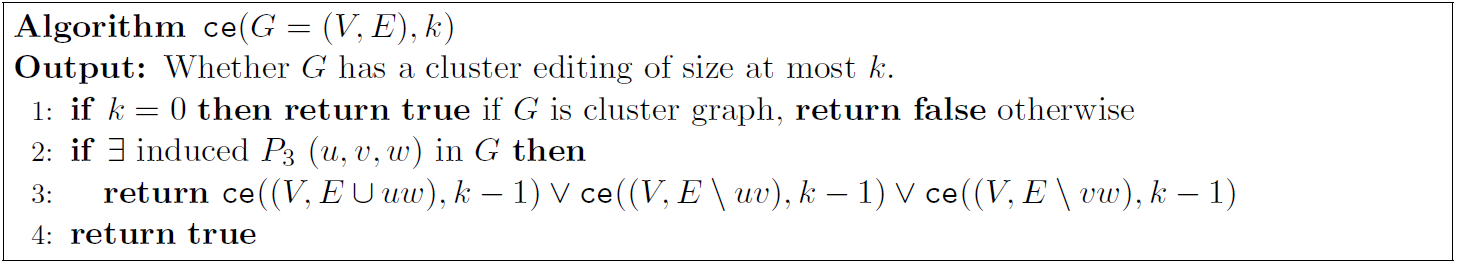 22
Feedback Vertex Set via Iterative Compression
23
Iterative compression?
Crux: it helps if we are given a FVS of size k+1
Iterative compression allows us to assume this
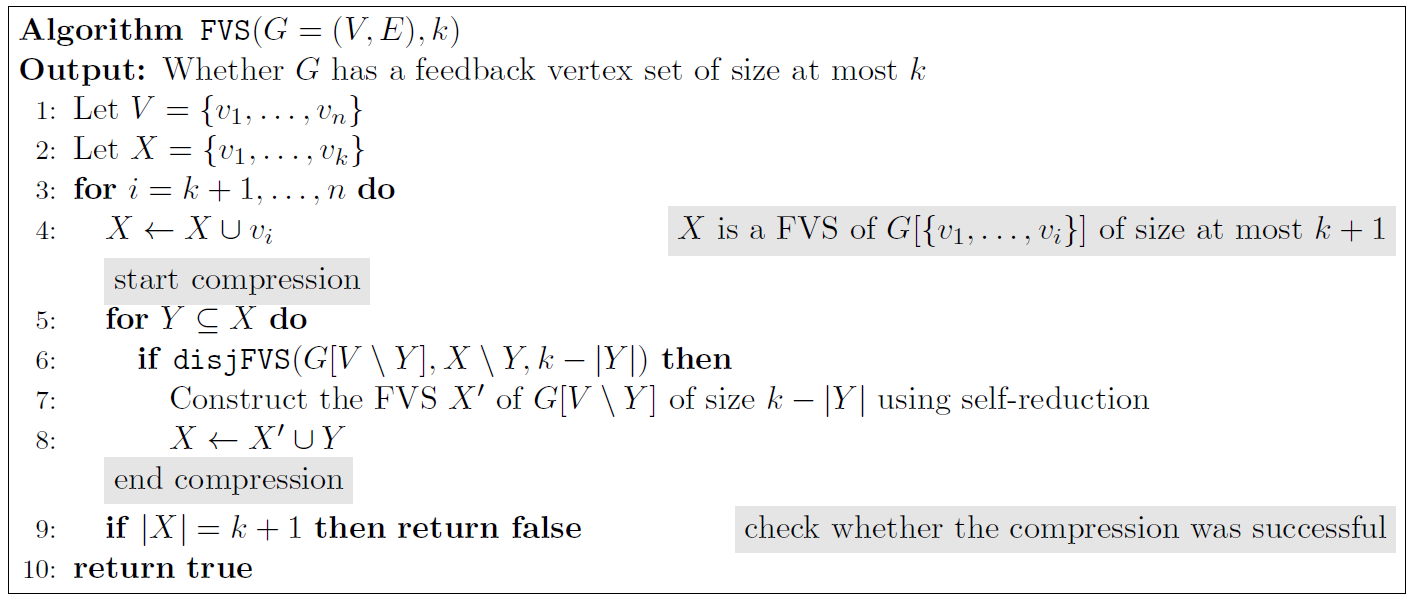 24
Iterative compression?
Crux: it helps if we are given a FVS of size k+1
Iterative compression allows us to assume this
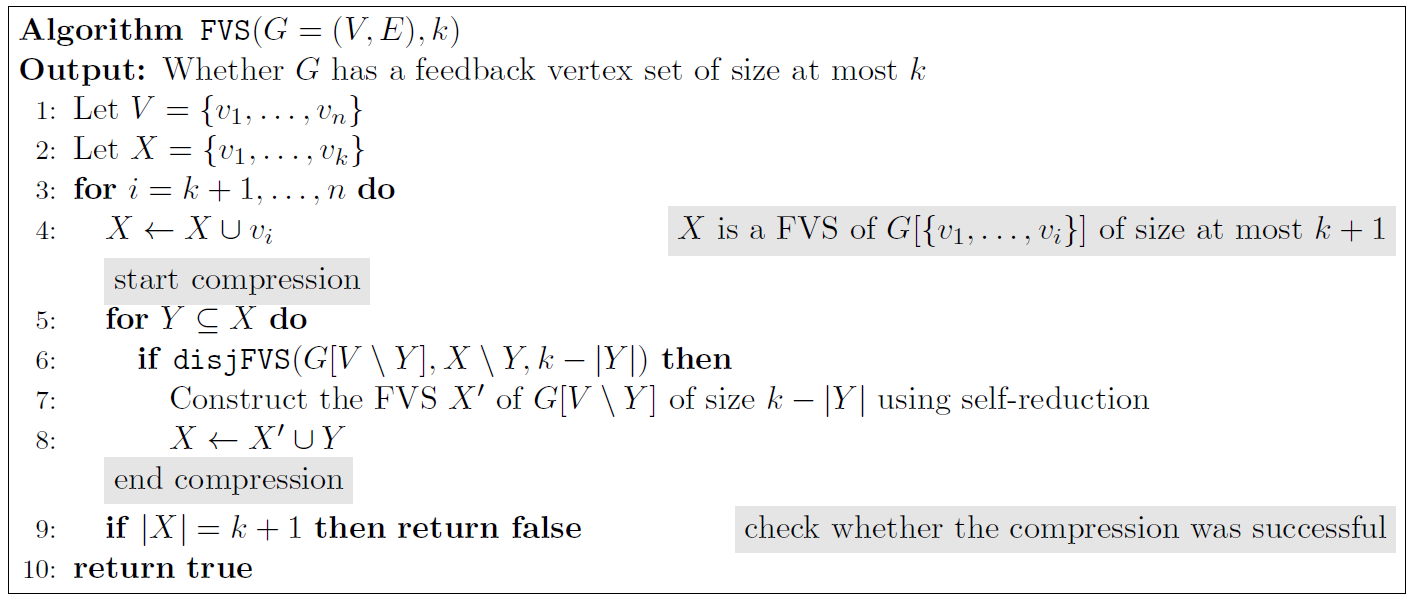 25
Iterative compression?
Crux: it helps if we are given a FVS of size k+1
Iterative compression allows us to assume this
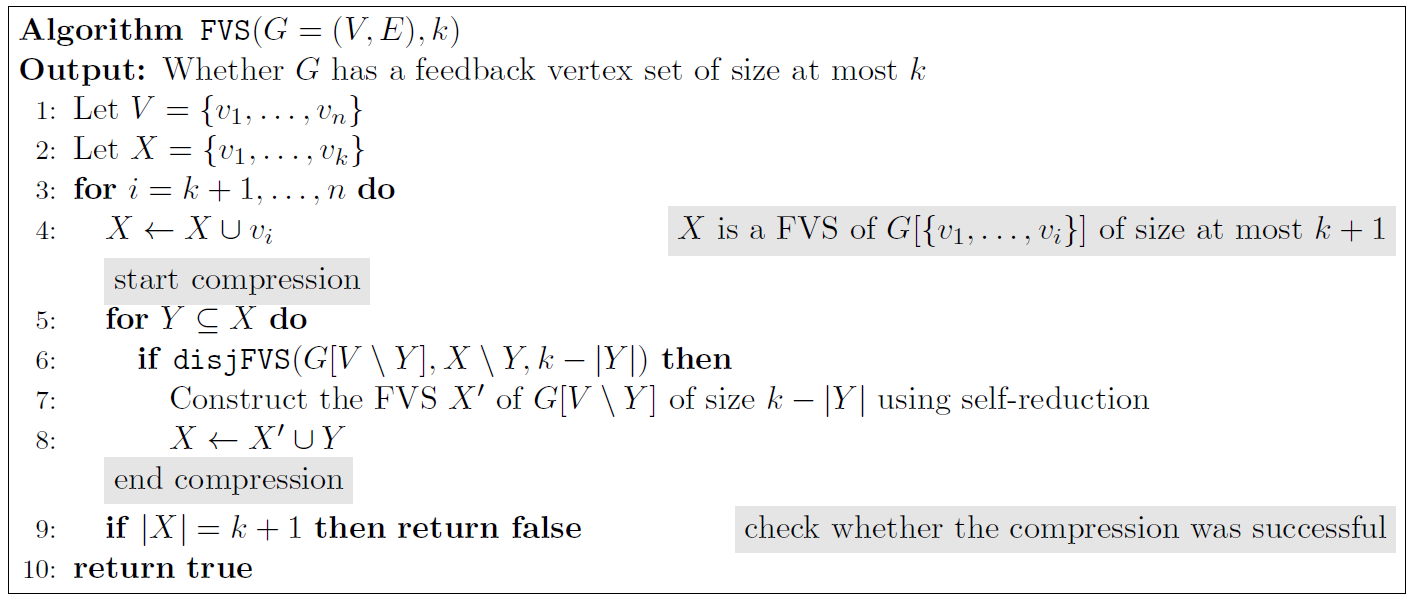 26
Iterative compression?
Crux: it helps if we are given a FVS of size k+1
Iterative compression allows us to assume this
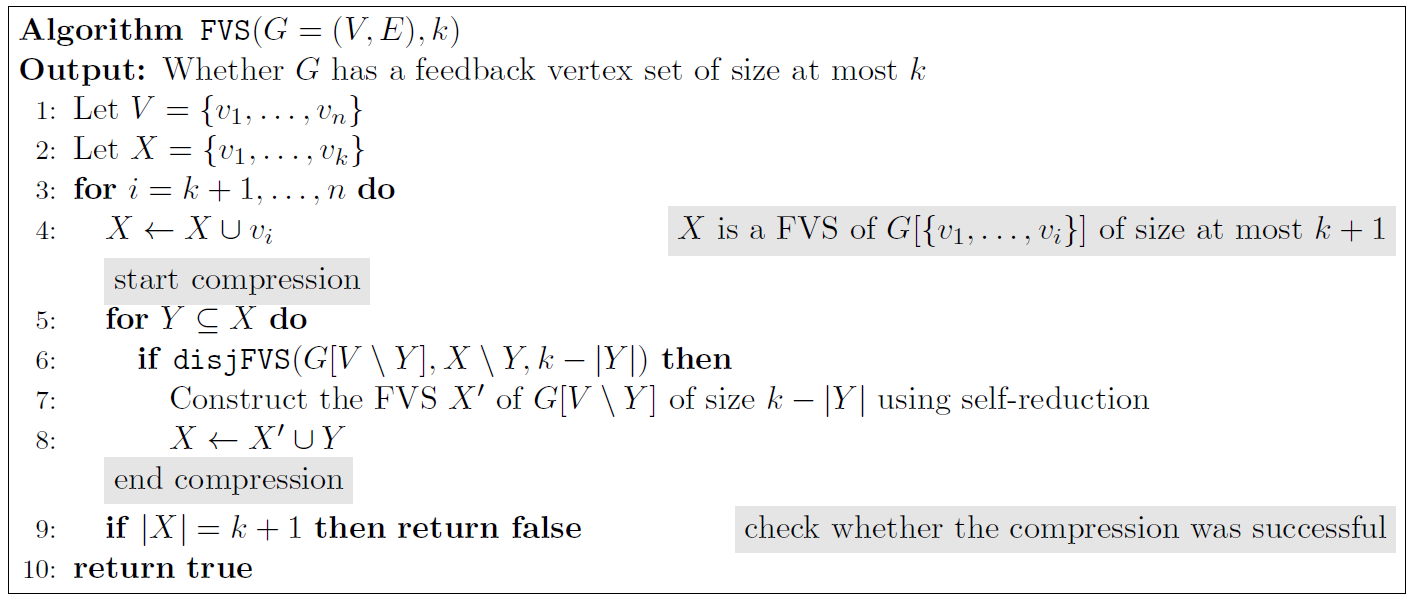 27
Iterative compression?
Crux: it helps if we are given a FVS of size k+1
Iterative compression allows us to assume this
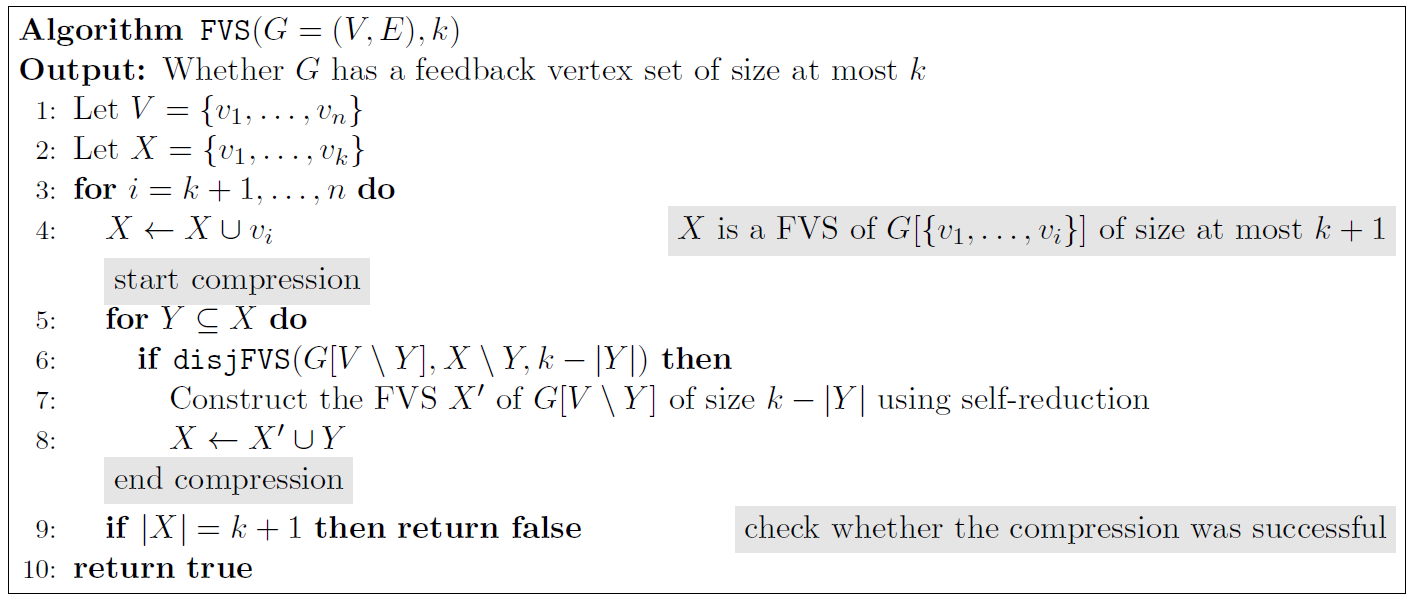 28
Iterative compression?
Crux: it helps if we are given a FVS of size k+1
Iterative compression allows us to assume this
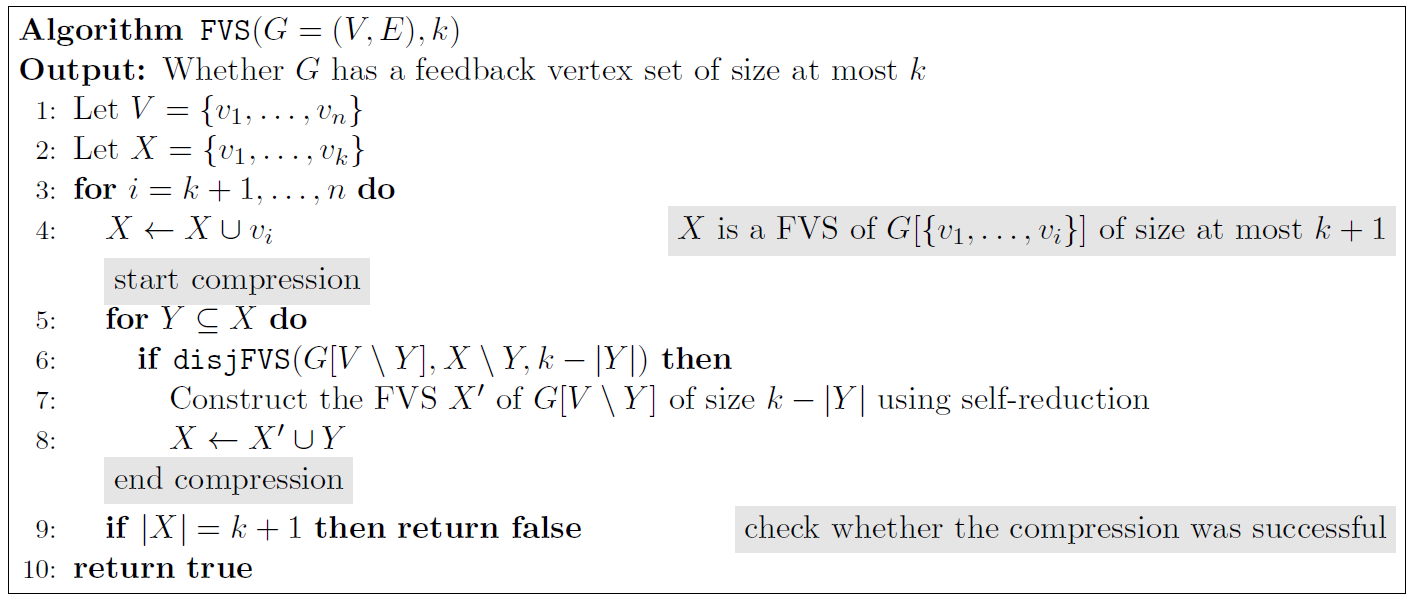 determines there exists a FVS of G                  disjoint from X of size at most k.
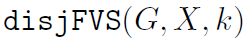 29
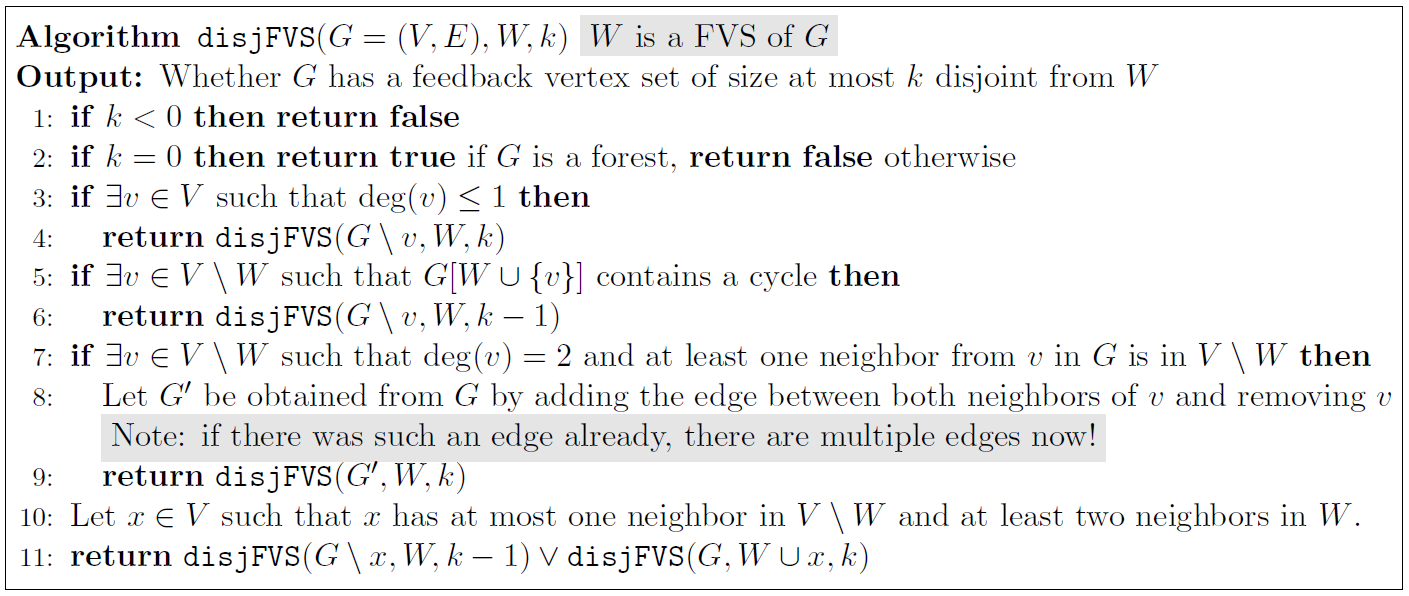 forest
W= X\Y
w
u
v
v
v
30
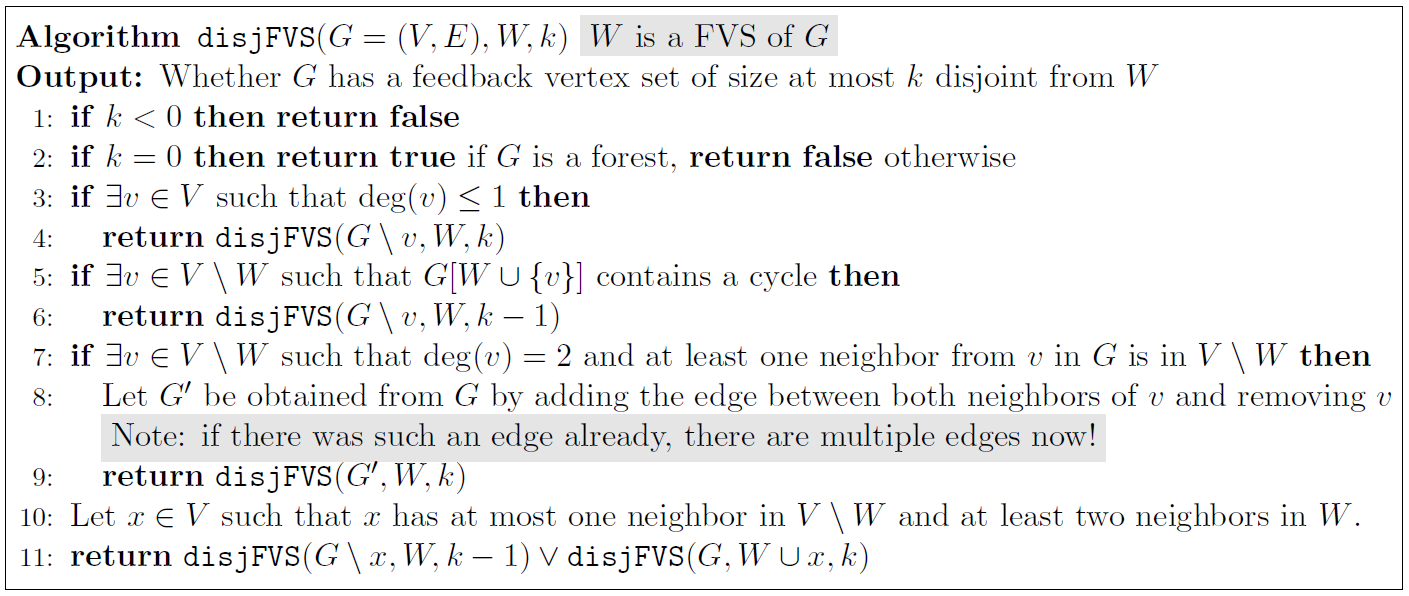 w
forest
W= X\Y
u
v
31
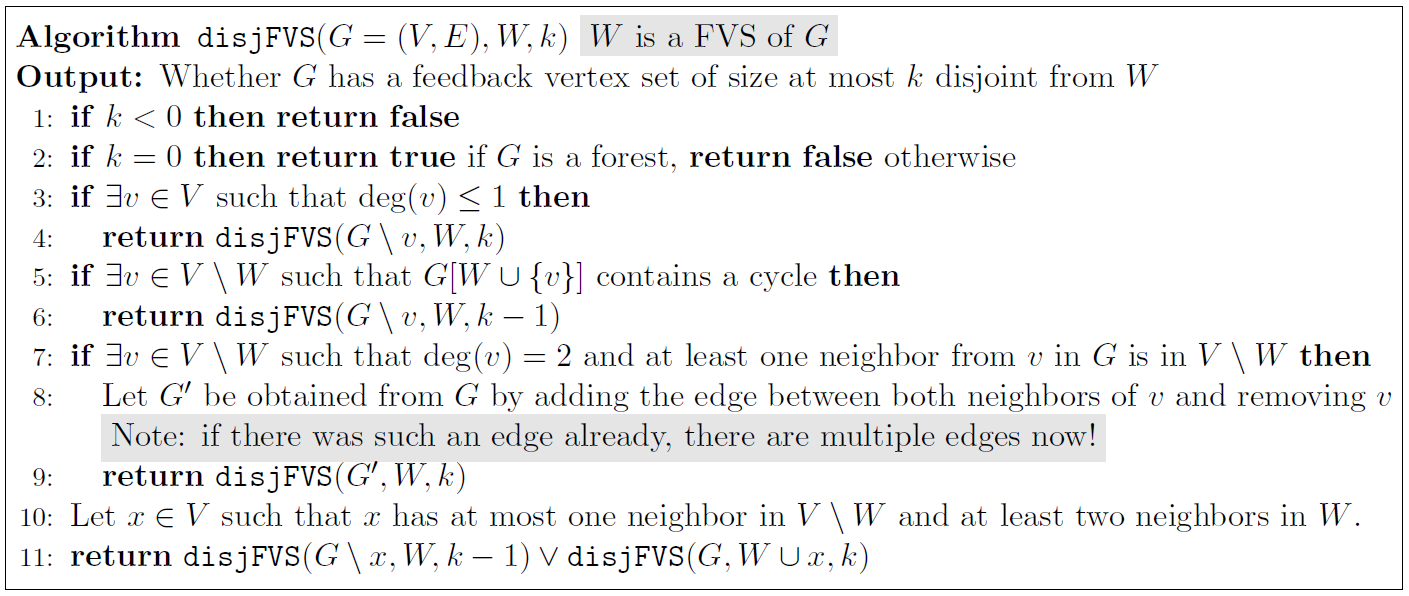 w
forest
W= X\Y
u
v
32
Subset Sum
{1 2 3 4 5 6 7 8 9 10 11 12},   t= 50
33
Subset Sum via 2SUM
34
Linear Time for 2SUM
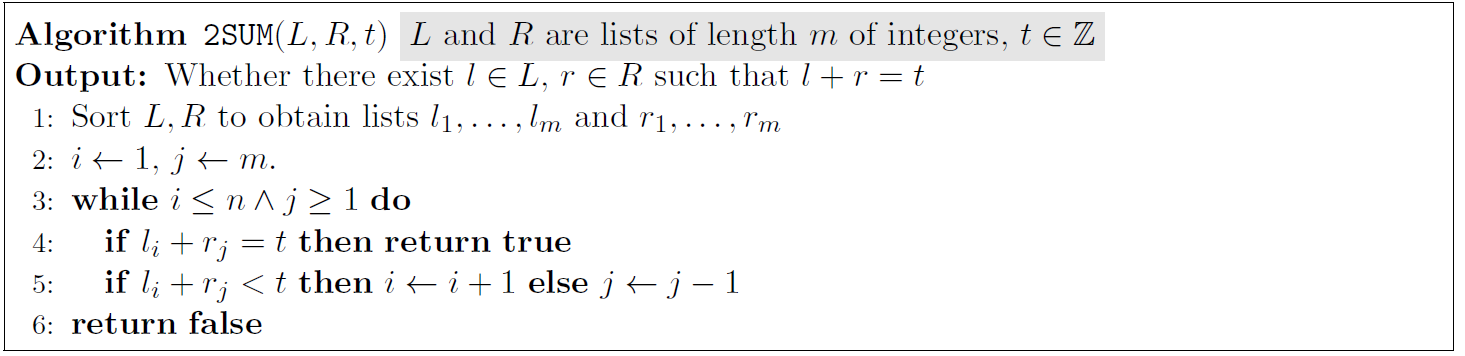 j
Linear
Search
i
35
Linear Time for 2SUM
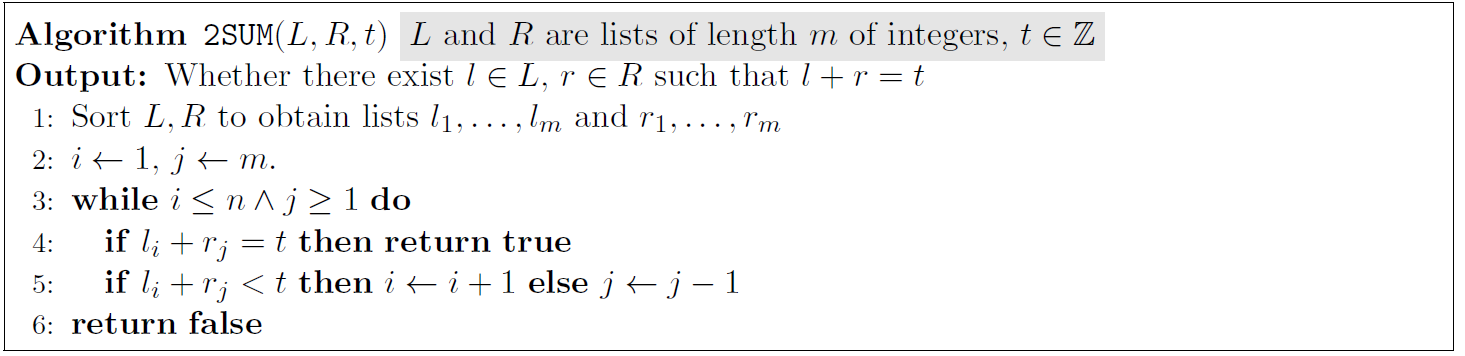 36
37
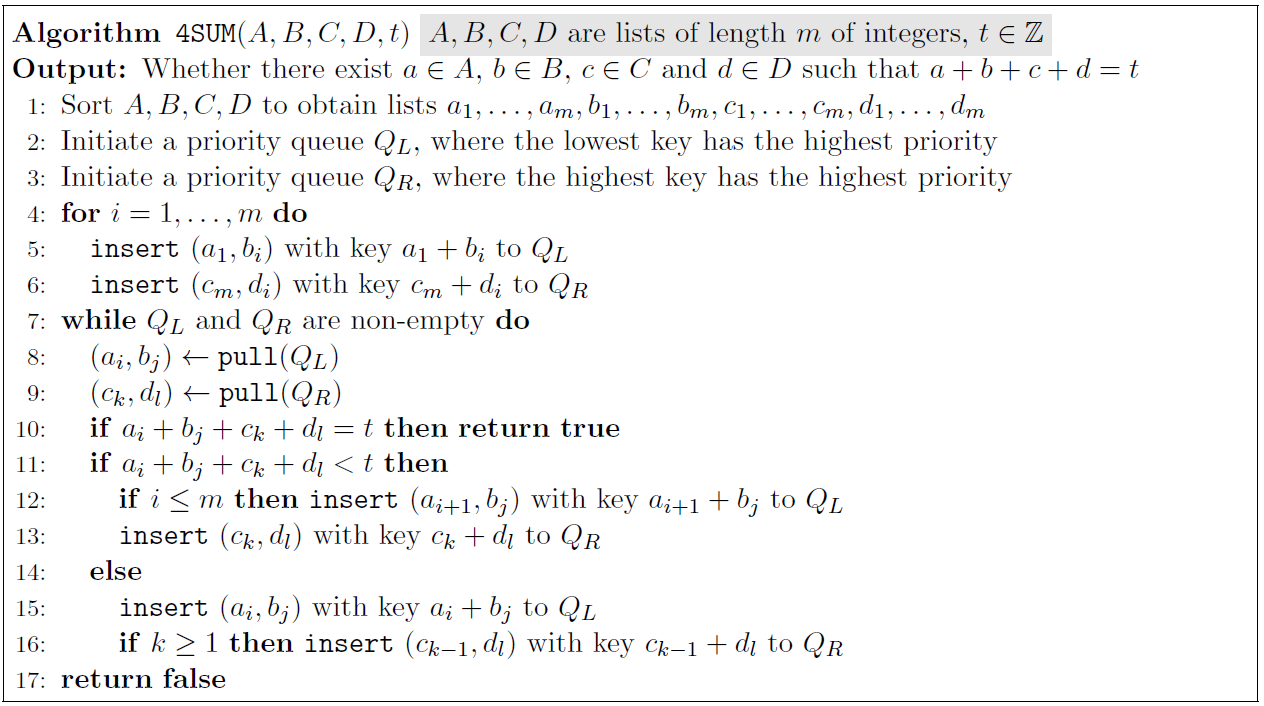 The contents of this algorithm will not be examinated
38